Thermodynamic of heat engine and it’s efficiency
NEHA  BHARTIY
BSC  -  2ND YEAR(MATHS)
GOVT. NAVEEN  COLLEGE  GURUR
Thermodynamic of heat engine and it’s efficiency 
(ऊष्मा गतिकी की ऊष्मा इंजन और उसकी दक्षता )
Defination
Parts of heat engine
Diagrame
Efficiency of engine
1.Defination  of heat engine :- 
                      

                 “ ऊष्मा इंजन एक ऐसी चक्रीय युक्ति है, जो ऊष्मा को  अविरत रूप से यांत्रिक कार्य में बदलती है ।” 

 2.Parts of heat engine:-  

             A.   Source of heat
             B.   Sink of heat 
              C.  Working substance
3.DIAGRAME:-
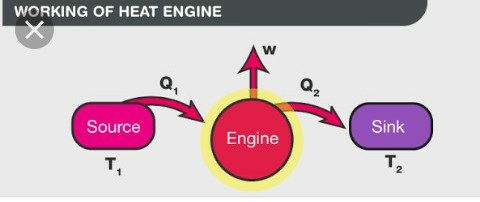 Q1  = W+Q2
W  = Q1-Q2
4.Efficiency of engine :-
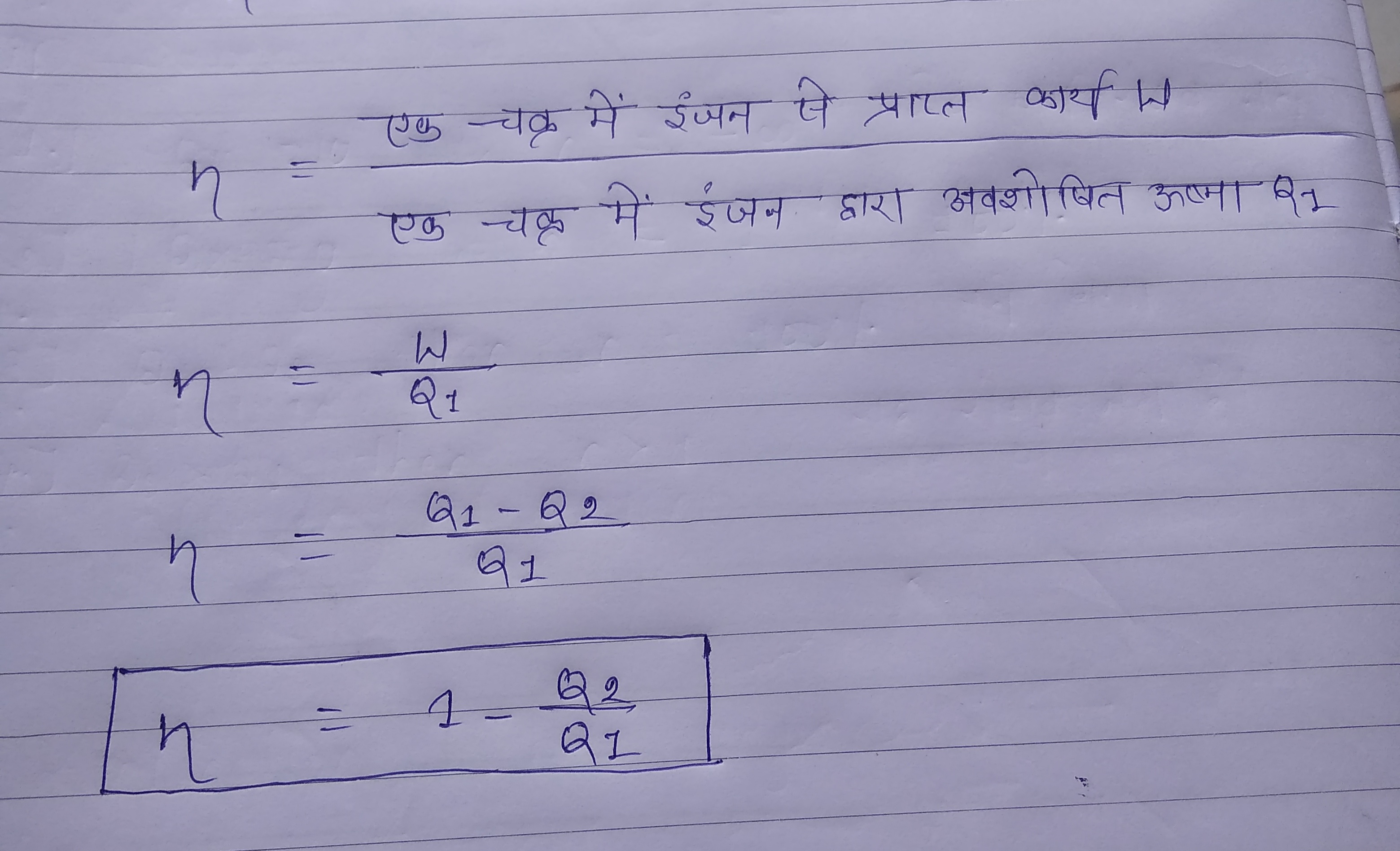 5. condition:-
if:-
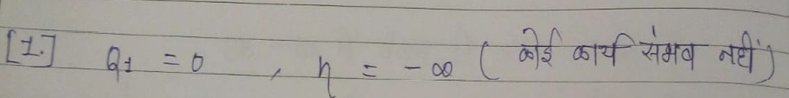 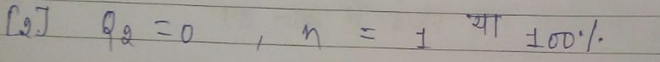 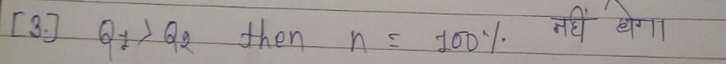 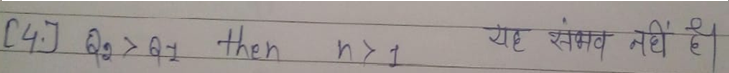 THANK  YOU